Aceleradores del Fuego de paz
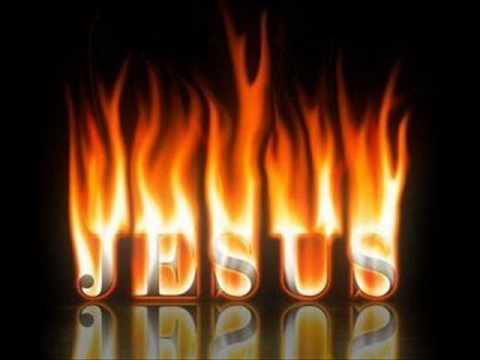 El acelerador del fuego de Paz:
Aunque hay muchos aceleradores que pueden hacer crecer la intensidad del fuego destructor del conflicto, hay solo un acelerador que trae el fuego de paz del poder de Dios al conflicto- al amor ágape de Dios
El acelerador del fuego de Paz:
Las características del amor agape de Dios
“El amor es paciente, es bondadoso. El amor no es envidioso ni jactancioso ni orgulloso. 5 No se comporta con rudeza, no es egoísta, no se enoja fácilmente, no guarda rencor. 6 El amor no se deleita en la maldad, sino que se regocija con la verdad. 7 Todo lo disculpa, todo lo cree, todo lo espera, todo lo soporta. El amor jamás se extingue.” 1 Cor. 13:4-8ª
El acelerador del fuego de Paz:
El amor agape de Dios no lo merecemos, no lo podemos ganar y es incondicional
Dios nos dio su amor cuando aun eramos pecadores y no merecíamos su amor
“Pero Dios demuestra su amor por nosotros en esto: en que cuando todavía éramos pecadores, Cristo murió por nosotros.” Rom. 5:8
El acelerador del fuego de Paz:
El amor sobrenatural del padre lo recibimos en el fuegos destructor del conflicto cuando estamos en Cristo, El fuego de paz
“Así como el Padre me ha amado a mí, también yo los he amado a ustedes. Permanezcan en mi amor. Si obedecen mis mandamientos, permanecerán en mi amor, así como yo he obedecido los mandamientos de mi Padre y permanezco en su amor. Les he dicho esto para que tengan mi alegría y así su alegría sea completa. Y este es mi mandamiento: que se amen los unos a los otros, como yo los he amado.” Jn. 15:9-12
El acelerador del fuego de Paz:
El poder del amor de Dios nos manda al fuego destructor como sus embajadores de reconciliación para tratar a otros como Dios nos trato a nosotros
“Así que de ahora en adelante no consideramos a nadie según criterios meramente humanos. Aunque antes conocimos a Cristo de esta manera, ya no lo conocemos así. Por lo tanto, si alguno está en Cristo, es una nueva creación. ¡Lo viejo ha pasado, ha llegado ya lo nuevo! Todo esto proviene de Dios, quien por medio de Cristo nos reconcilió consigo mismo y nos dio el ministerio de la reconciliación: esto es, que en Cristo, Dios estaba reconciliando al mundo consigo mismo, no tomándole en cuenta sus pecados y encargándonos a nosotros el mensaje de la reconciliación. Así que somos embajadores de Cristo, como si Dios los exhortara a ustedes por medio de nosotros: «En nombre de Cristo les rogamos que se reconcilien con Dios»..”  2 Cor. 5:16-20
El acelerador del fuego de Paz:
Podemos amar a otros en el conflicto porque tenemos el ejemplo de como Cristo nos ha amado a nosotros. No se trata de que si se lo ganaron ese amor o si se lo merecen. Es el amor de Cristo en nosotros que nos da el poder para ir mas allá de nuestro resultado deseado para buscar su resultado deseado y su voluntad, la reconciliación y restauración de las relaciones
El acelerador del fuego de Paz:
Es el amor de Dios que se extiende a nosotros que nos motiva  a dejar la historia superficial de conflicto del fuego destructor y buscar una nueva historia de restauración en el Fuego de Paz
Restauración es la manifestación del poder de la presencia de Dios en el conflicto
El camino de restauración de Dios
Rescatar un relación del fuego destructor del conflicto es como cuando fue por la oveja perdida que estaba atrapada por la ofensa
“»¿Qué les parece? Si un hombre tiene cien ovejas y se le extravía una de ellas, ¿no dejará las noventa y nueve en las colinas para ir en busca de la extraviada? 13 Y, si llega a encontrarla, les aseguro que se pondrá más feliz por esa sola oveja que por las noventa y nueve que no se extraviaron. 14 Así también, el Padre de ustedes que está en el cielo no quiere que se pierda ninguno de estos pequeños.”
El camino de restauración de Dios
Hay tres pasos en el camino de la restauración de Dios: Confrontación, Confesión y perdonar
La batalla entre los dos reinos puede encontrarse en cada paso del camino de restauración
El camino de la restauración no es una formula que garantiza la restauración si los pasos se siguen apropiadamente
El camino de restauración de Dios
La meta en cada etapa del proceso es buscar la reconciliación, el amor de buscar a la oveja perdida y no buscar nuestra propia agneda o resultado deseado
“Si es posible, y en cuanto dependa de ustedes, vivan en paz con todos.” Rom. 12:18
El camino de restauración de Dios
Sin importar de como respondan otros a nuestro esfuerzo de restauración, nosotros debemos experimentar la paz de Dios cuando nos mantenemos en el amor de Dios en el Fuego de paz y tratando a los otros la manera que el padre celestial nos ha tratado en Cristo, con Gracia, verdad y misericordia
El camino de restauración de Dios: Paso 1Confrontar con amor
El primer paso en el proceso de restauración es ir a la persona con la que estamos en conflicto para buscar la reconciliación. No importando si nosotros estamos ofendidos o el otro causo la ofensa
»Si tu hermano peca contra ti, ve a solas con él y hazle ver su falta. Si te hace caso, has ganado a tu hermano.” Mat. 18:15
“Por lo tanto, si estás presentando tu ofrenda en el altar y allí recuerdas que tu hermano tiene algo contra ti, deja tu ofrenda allí delante del altar. Ve primero y reconcíliate con tu hermano; luego vuelve y presenta tu ofrenda.” Mateo 5:23-24
El camino de restauración de Dios: Paso 1Confrontar con amor
Si en la confrontación inicial no resulta en reconciliación, El señor nos da la instrucción de tomar dos o tres testigos con nosotros
Pero, si no, lleva contigo a uno o dos más, para que “todo asunto se resuelva mediante el testimonio de dos o tres testigos”.Mat. 18:16
El camino de restauración de Dios: Paso 1Confrontar con amor
Si la segunda confrontación no resulta en reconciliación, el Señor nos da la instrucción de llevar este conflicto  la Iglesia.
“Si se niega a hacerles caso a ellos, díselo a la iglesia.” Mat. 18:17a
El camino de restauración de Dios: Paso 1Confrontar con amor
Cuando confrontamos a alguien en el conflicto, debemos ir con una actitud de humildad para mantenernos sin caer en la tentación de juzgarlos
“Hermanos, si alguien es sorprendido en pecado, ustedes que son espirituales deben restaurarlo con una actitud humilde. Pero cuídese cada uno, porque también puede ser tentado. ” Gal. 6:1
El camino de restauración de Dios: Paso 1Confrontar con amor
Pasar tiempo con Cristo en el fuego de paz nos prepara para confrontar con amor y el Espíritu Santo nos dirige, para no tener una confrontación hostil motivada por nuestro deseo natural y las fuerzas que trabajan en el Fuego destructor
Peguntas Curiosas
En tu historia del conflicto, ¿Habrá alguien que necesita ir, y siguiendo el orden, iniciar la restauración?
¿Hay alguien quien pueda ayudarte a iniciar tu primer paso en el camino de la restauración?
¿Qué es la motivación para buscar la restauración de esta relación?
La Nota final: Resumen de la clase 16
El amor de Dios nos da el poder de Dios en el fuego destructor del conflicto
El amor de Dios nos obliga a servirle en todos nuestros conflictos como embajadores de la reconciliación.
Restaurar es la manifestación del poder de Dios en el fuego destructor del conflicto
La primera fase en la restauración de Dios es ir a aquellos con los que tenemos el conflicto para confrontarlos con amor y confrontar la situación
La Nota final: Resumen de la clase 16
Cuando confrontamos la situación del conflicto, vamos con una actitud de humildad y mansedumbre para evitar caer en tentación
Nos preparamos para una confrontación al buscar la presencia de Dios ene l fuego de paz
No confrontamos porque estamos bien, confrontamos porque cristo nos ama.